IMPLEMENTING COMPETATIVE STRATEGIES
Associate Professor & Head
School of Management
Gangadhar Meher University
CONTENTS
INTRODUCTION
OBJECTIVES 
TYPES
STEPS
DIFFERENT MOVES
CASE STUDY
CONCLUSION
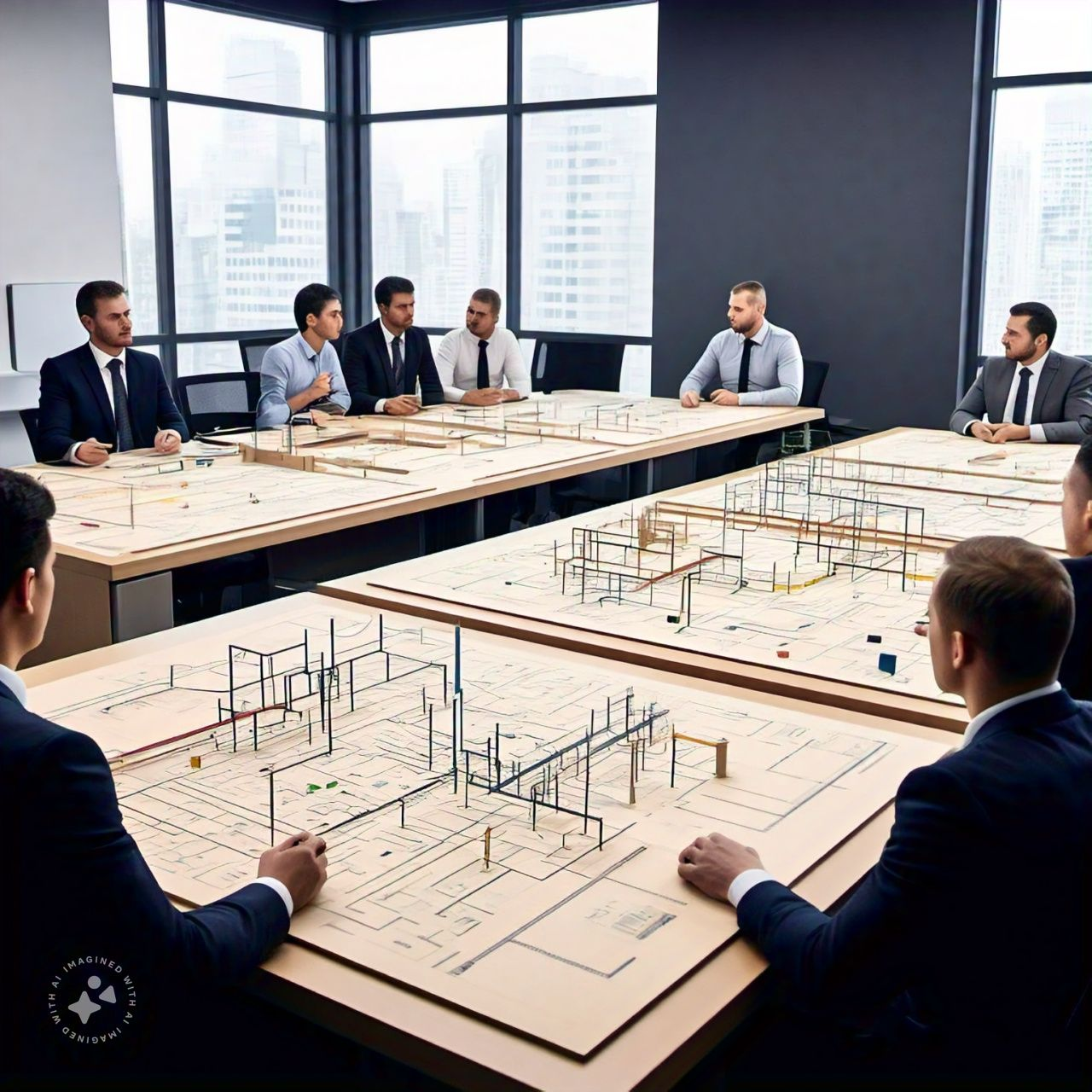 INTRODUCTION
IN today’s fast paced business environment, companies must continually adapt and innovate to stay ahead of the competition.
It requires offensive and defensive moves
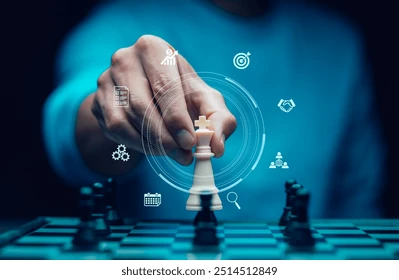 OBJECTIVES
Market share gain
Competitor Displacement
New market entry
Market share protection
Maintain customer loyalty
Protecting intellectual property
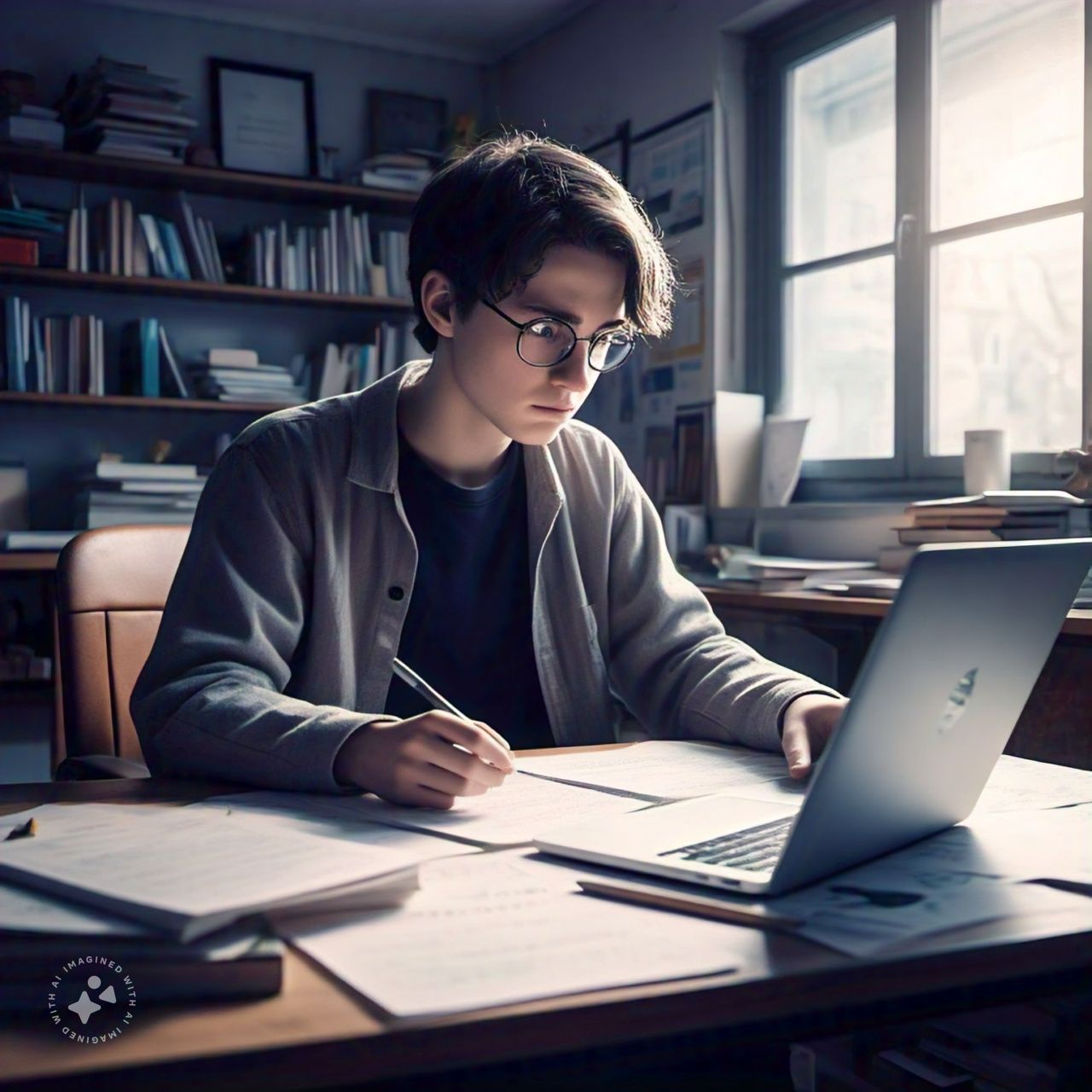 TYPES OF STRATEGIES
COST LEADERSHIP STRATEGY
DIFFERENTATION STRATEGY
FOCUS STRATEGY
HYBRID STRATEGY
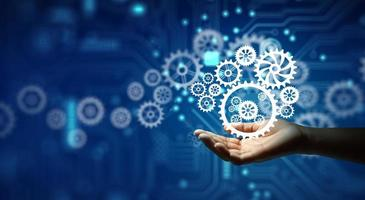 STEPS
Analyze the market and competitors
2. Identify the company's strengths and weaknesses
3. Choose a competitive strategy
4. Implement the strategy
5. Monitor and adjust the strategy as needed
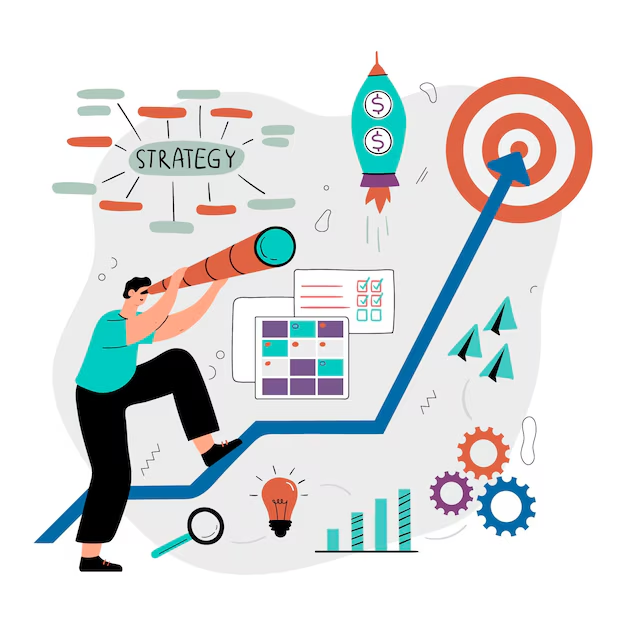 DIFFERENT MOVES
OFFENSIVE MOVES
FRONTAL ATTACK
FLANKING MANEUVER
ENCIRCLEMENT
LEAP FROGGING
GUERRILLA TACTICS
DEFENSIVE MOVES
FORTIFICATION
COUNTERATTACKS
MARKET SIGNALING
CREATING BARRIERS TO ENTRY
WITHDRAWAL
CASE STUDY
# Company Background: ABC Inc. is a leading manufacturer of smartphones in India.
The company has been facing intense competition from Chinese smartphone manufacturers.
# Problem Statement : ABC Inc.'s market share had been declining over the past year due to the entry of Chinese smartphone manufacturers. The company needed to implement a competitive strategy to regain its market share.
SOLUTION OF CASE STUDY
ABC Inc. decided to implement a differentiation strategy by focusing on the quality and durability of its smartphones. 
The company invested heavily in research and development to improve the design, camera quality, and battery life of its smartphones.
# Implementation
1. Product Redesign
2. Marketing Campaign
3. Partnerships
# Outcome
 ABC Inc.'s market share increased by 10% within six months of implementing the differentiation strategy. The company's sales revenue also increased by 15% during the same period.
CONCLUSION
Implementing competitive strategies is crucial for companies to gain a competitive edge in today's fast-paced business environment.
Final thoughts: Companies must continually adapt and innovate to stay ahead of the competition.
THANK YOU